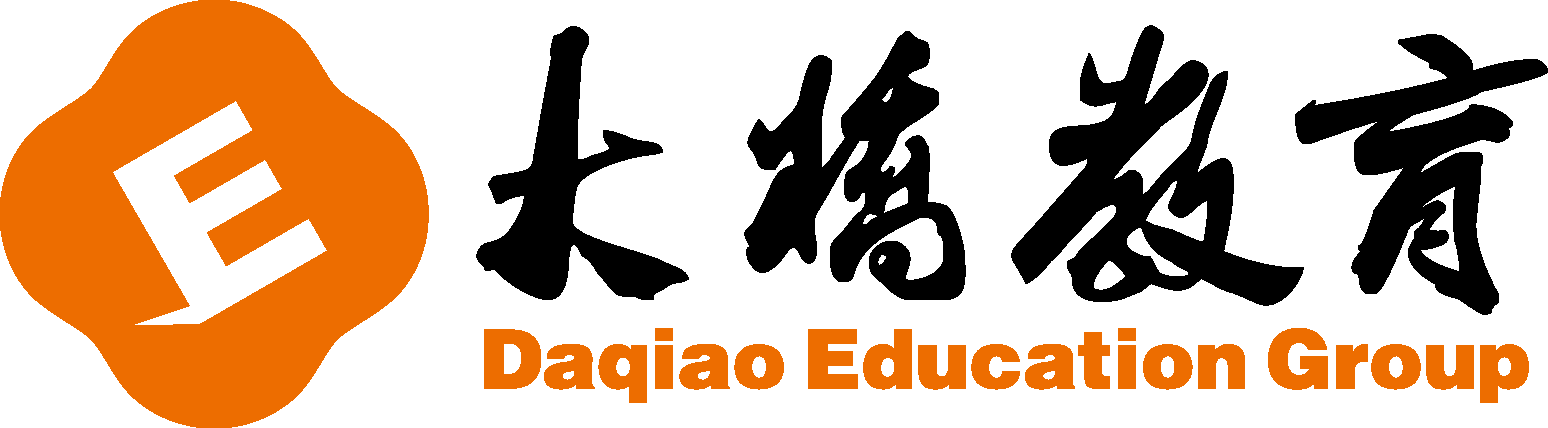 爱学习新概念Lesson 1-24微信教学
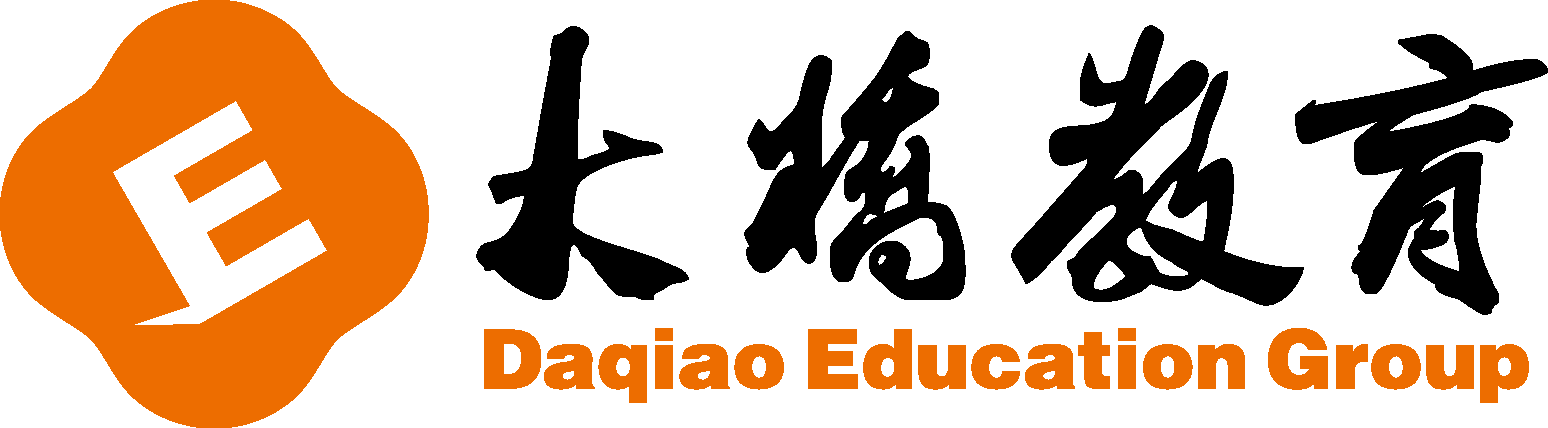 I.选择	
(   ) 1. Give the cigarettes ________ your father. 
	A. in			B. to				C. on			
(   ) 2. We _______ tourists. They ______ tourists, too.
     	A.is ; are		B. are; are			C. are; is 
(   ) 3. Danny is a police _______.
     	A.office		B. officer			C. official
(   ) 4. --What are ______ jobs?  --They’re policemen. 
	A.his			B. our				C. their
B
B
B
C
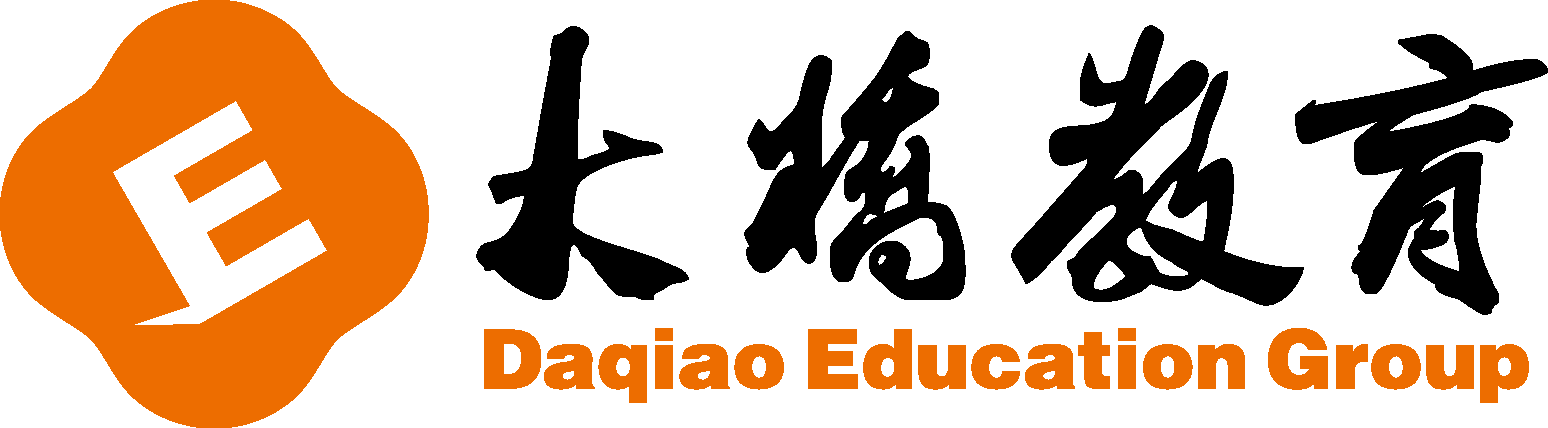 C
(   ) 5. These ______ are my friends. 
	A.housewife			B. housewifes 		C.housewives
(   ) 6. Jack and Andy are my brothers. _________ are very tall. 
	A. You		 		B. We				C. They		 
(   ) 7. --What colour ________ the hats?  --They’re black.
	A. is				B. are				C. be		
(   ) 8. Helen’s _________ are new. But her books are old.
	A.dresss			B. dress		  	C. dresses
C
B
C
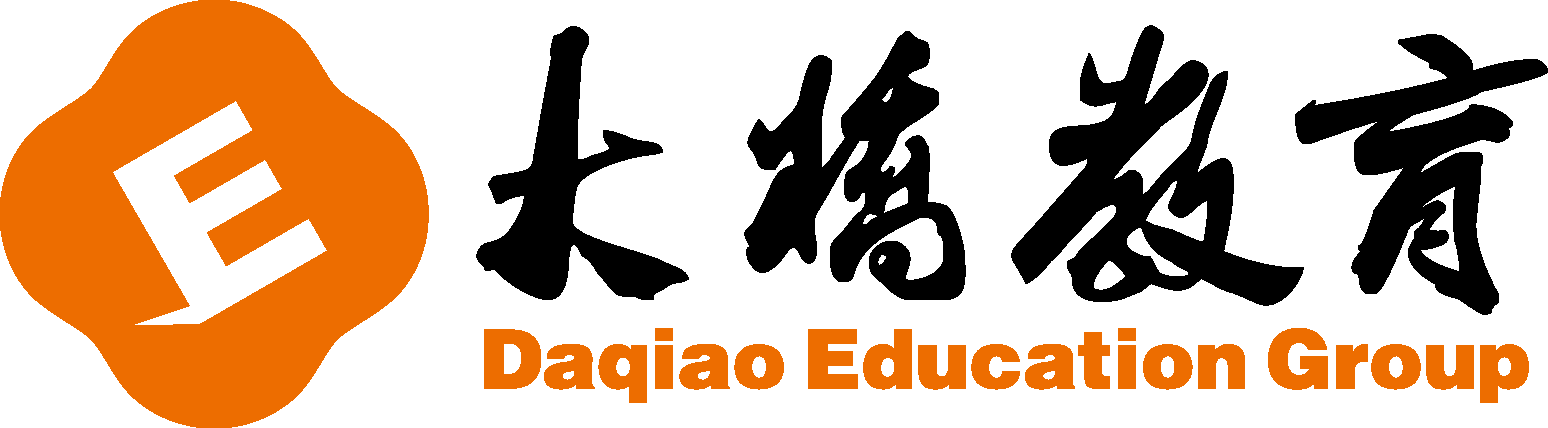 II.根据要求写出所给单词的对应形式 

    1. empty(反义词) 		
    2. big (反义词)
    3. sharp(反义词) 	    
    4. glass(复数)
    5. knife(复数)
_________
_________
_________
_________
_________
full
small
blunt
glasses
knives
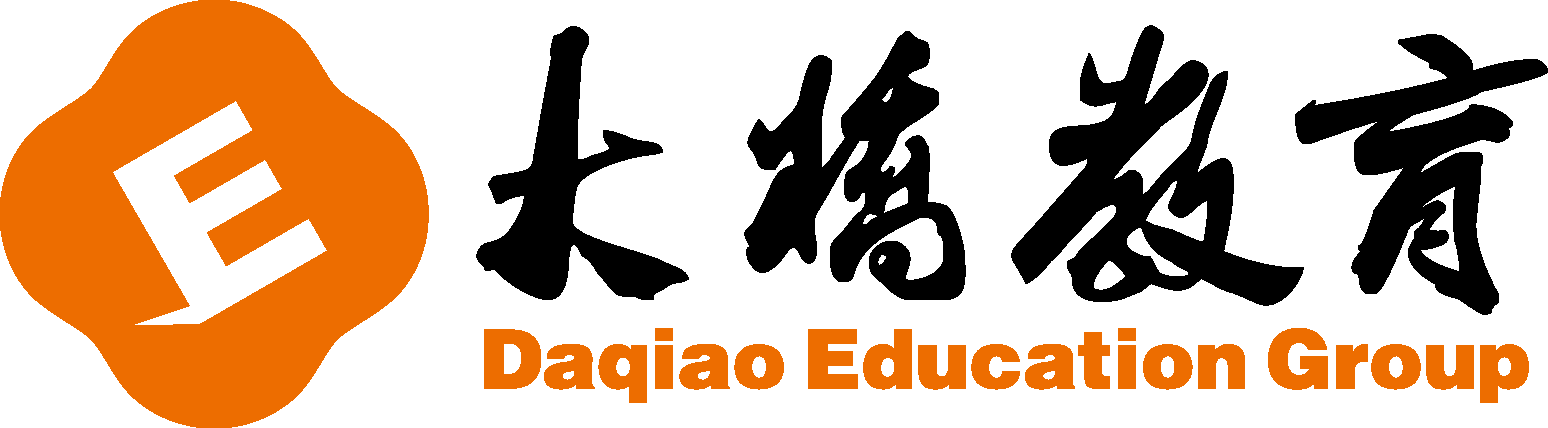 III.按要求完成下列各题
1. This is a yellow hat. (改为复数句)
   _______ ______ yellow hats. 
2. Those women are very hard-working. (改为单数句)
  That ______ _______ very hard-working. 
3. Are the policemen busy? (作出否定回答)
   _______, ________ ________.    
4. heavy, are, carpets, the (连词成句，标点符号已给出，注意大小写)
   _________________________________.
These
are
woman
is
No
they
aren't
The carpets are heavy
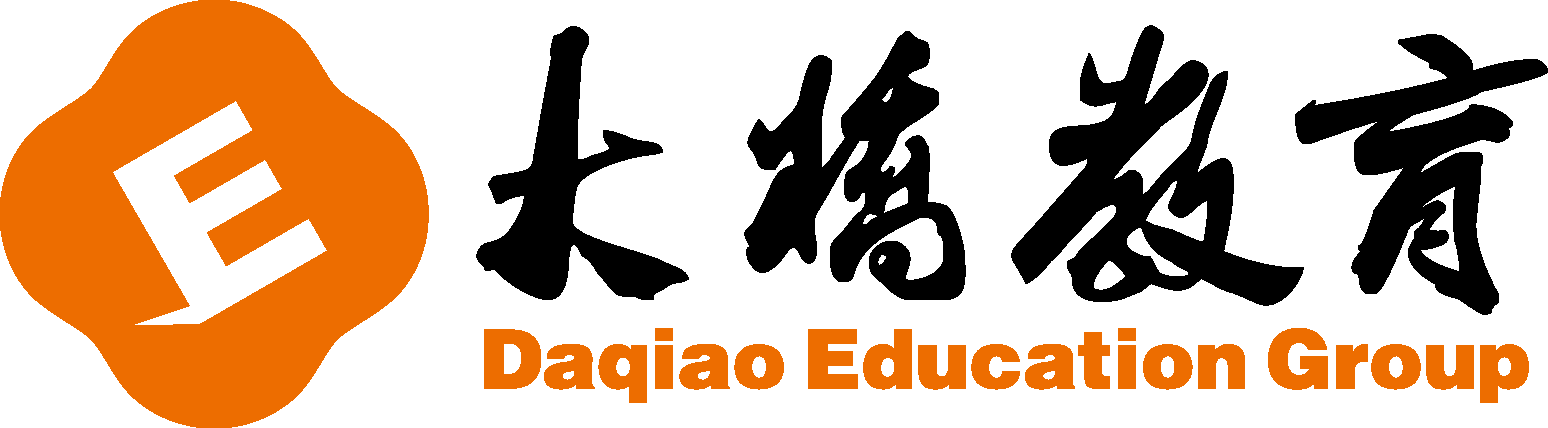 See you.